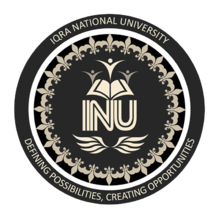 IQRA NATIONAL UNIVERSITY
Project Management
Lecture 03
PRODUCTION  MANAGEMENT & THREE PRODUCTION PROCESSES
PREPARED BY ENGR. IMTIAZ KHAN LECTURER CED ,INU PESH
What is Production management
Objective of the production management
Function of production management
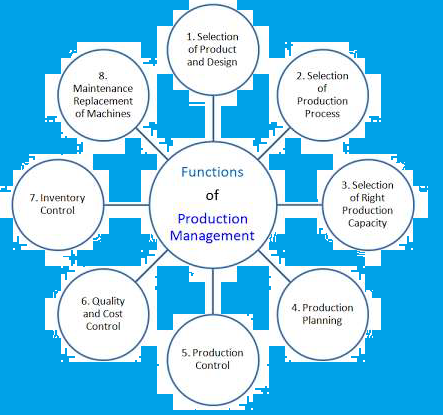 Function of the production management
Function of the production management
Function of the production management
Function of the production management
Function of the production management
Function of the production management
Three main production processes
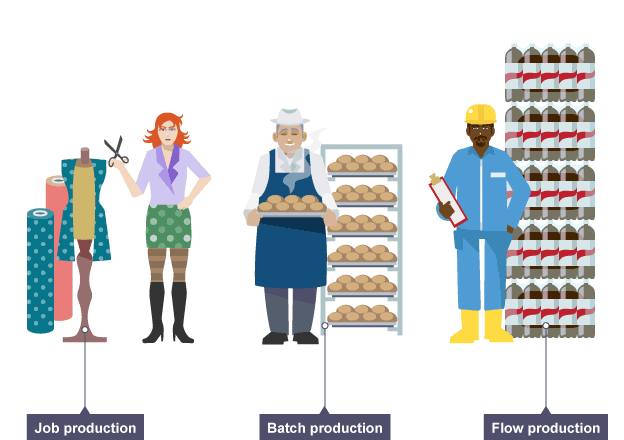 Job production process
Advantages of job production system
Disadvantages of job production system
Batch production process
Advantages of Batch Production
Disadvantages of Batch Production
Flow/Mass production process
Advantages of flow production process
Disadvantages of flow Production
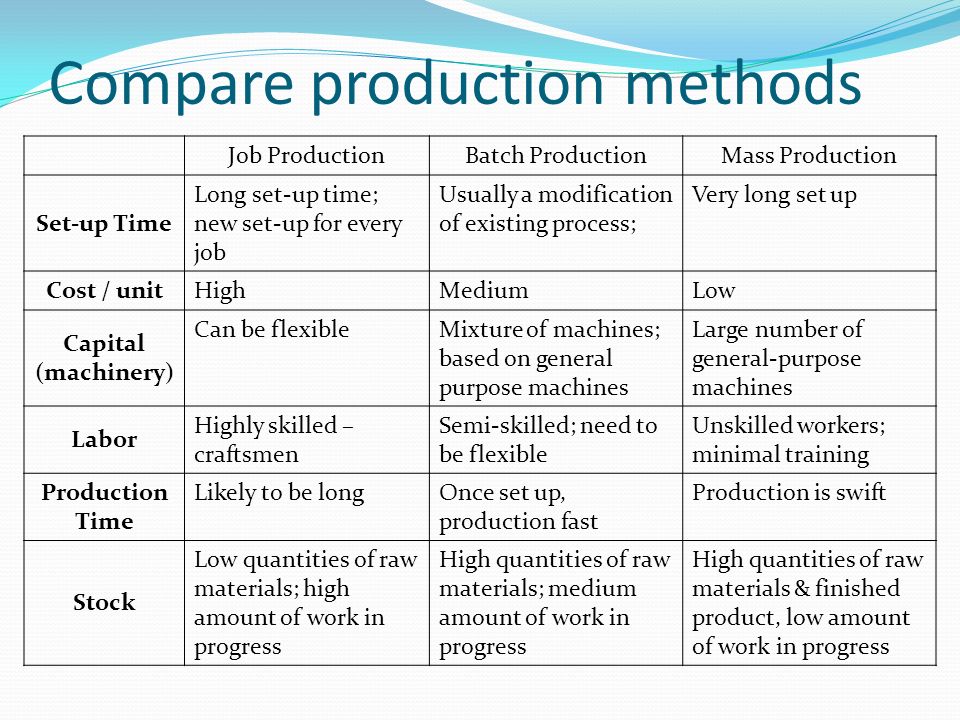 End of the lecture